Kirchhoff’s Rules Revisited
Some circuits cannot be broken down into series and parallel connections, because they’re too complex to determine what’s going on just by looking at them.
For these circuits, we use Kirchhoff’s rules exclusively to set up a series of equations which can then be solved for common unknowns – currents and potential differences.
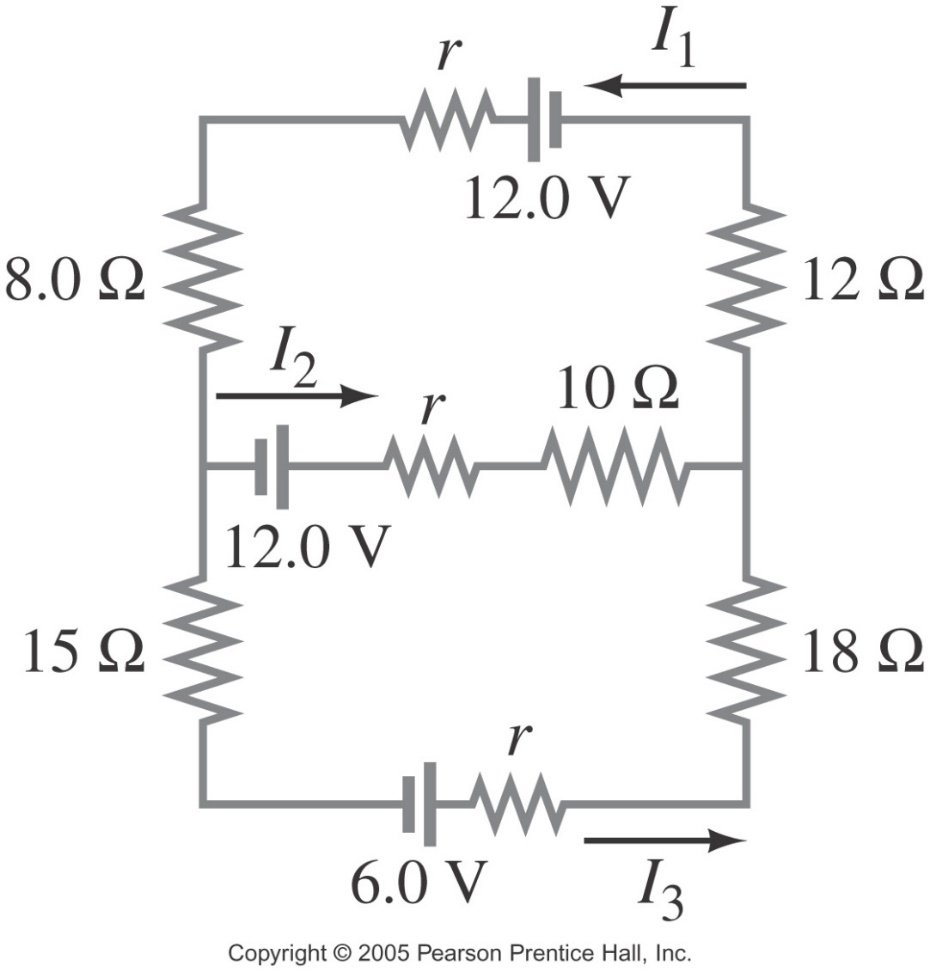 Complex Circuit Problem Solving 
with Kirchhoff’s Rules
Label each current, using I’s with subscripts, then apply junction rule to one of the junctions of the circuit.
Apply loop rules to different loops of the circuit; you will need as many independent equations as there are unknowns.  Be careful with signs: 
Moving through a power supply in the opposite direction as conventional current is a loss, so use -.
Moving through a resistor in the opposite directions as your labelled current is a boost, so use +. 
 Solve the equations using substitution.  You’ll goal is for a single equation with just 1 unknown.
Capacitors in Circuits – the Reverse of Resistors!
In Parallel: 
voltage drops across them are equal, 
and recall Q = CV, 
where the Q on each C had to have                    come from the battery, 
so Qtot = Q1 + Q2 + Q3, etc, 
so
then 

So the net result of adding Cs in parallel is to increase the total capacitance, because  you’re essentially increasing the area of the plates on which to store the charge. 

Also, to find PE stored in the charged capacitors, use:
	 UC = ½QV   or  UC  = ½CV2     (see eq’n sheet)
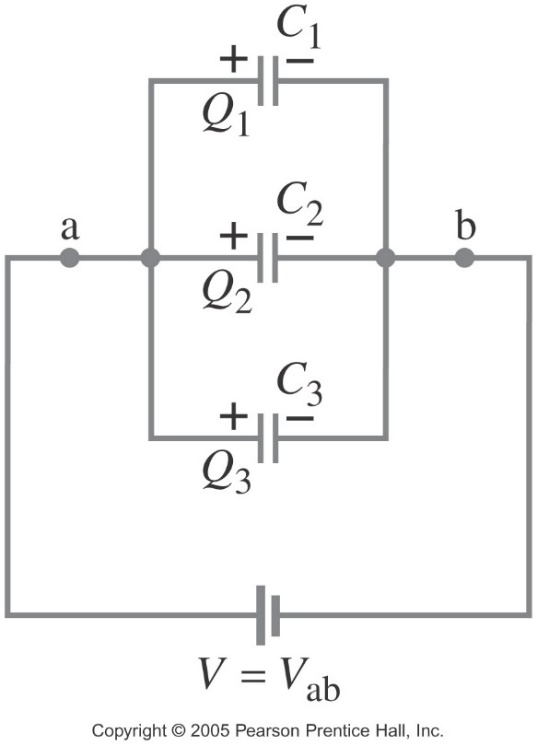 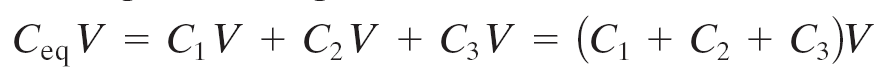 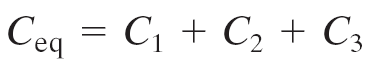 Capacitors in Circuits – the Reverse of Resistors!
In Series: 
the charge on each must be equal,
while their voltage drops would add to equal the battery’s.
So with Q = CeqV, 
and Vtot = V1 + V2 + V3,  
then

and  

So adding Cs in series decreases total capacitance, because you end up storing less Qtot since V drops must add to = Vterm, then each capactor’s V must be less. 

Again, PE of capacitors from UC = ½QV  = ½CV2
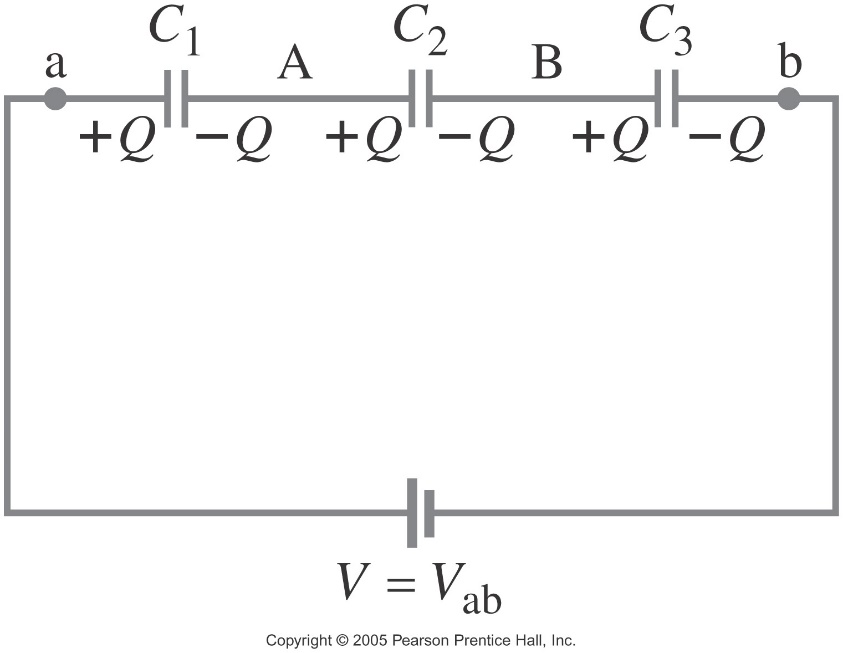 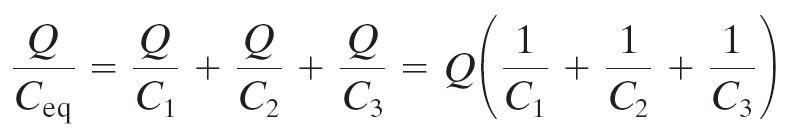 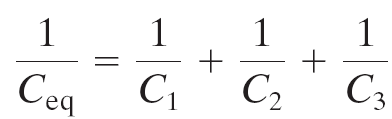 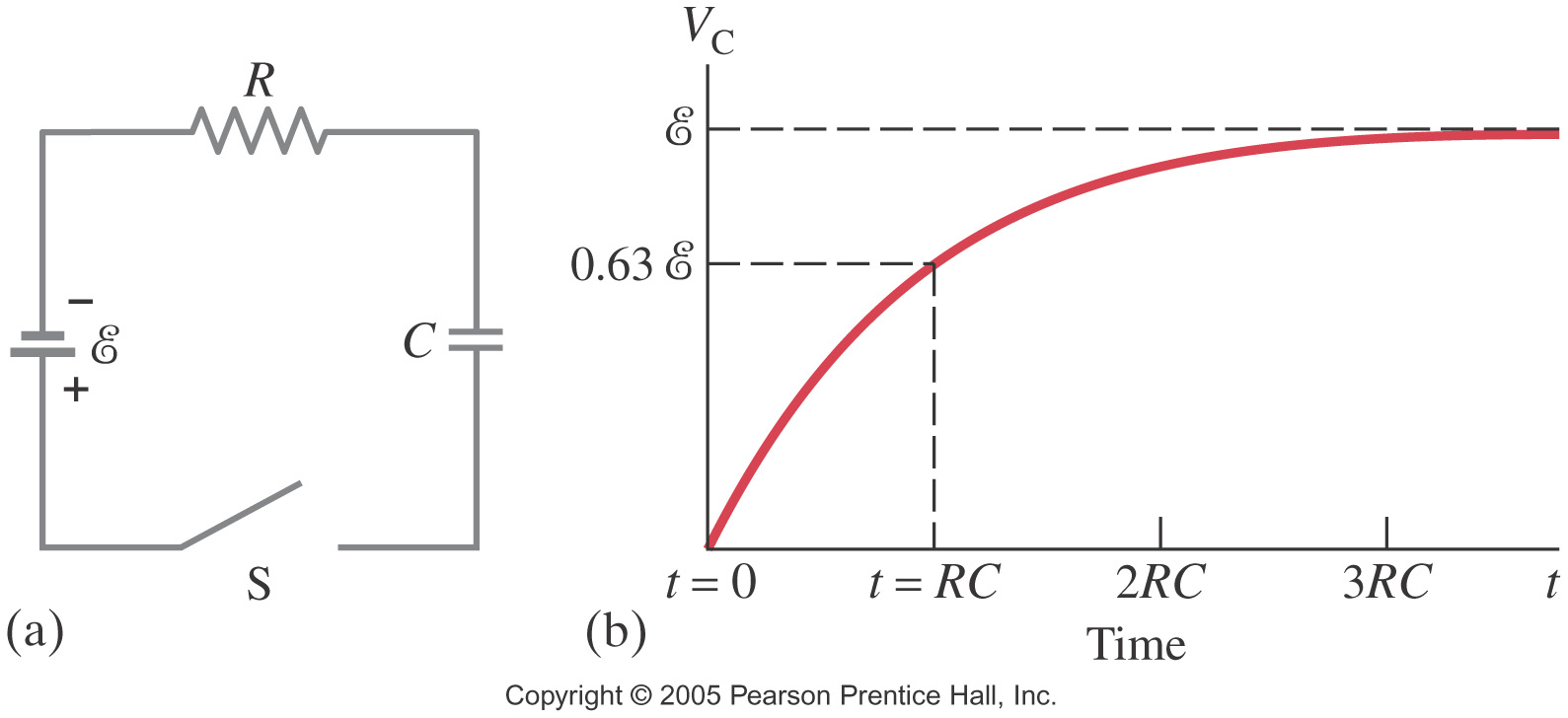 RC Circuits – A Resistor & Capacitor in Series
Charging the Capacitor – 
What happens when the switch is closed? 
e-s flow from neg term of battery, thru R, to load up the upper plate of C.
This pushes e-s off the lower plate of C, so it’s oppositely but equally charged, 
which increases the V drop across the C, and therefore the V drop across the R must drop since their sum = Vtot,
until Vc = Vtot, then I stops flowing and VR = 0.
This entire process takes a particular amount of time…
RC Circuits – Capacitor Charging & Discharging
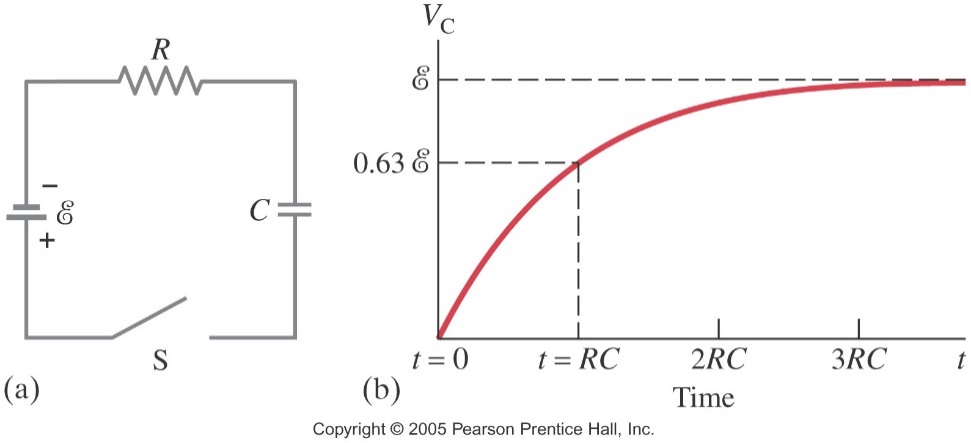 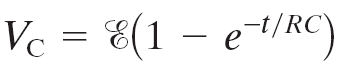 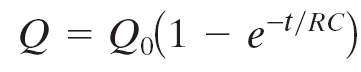 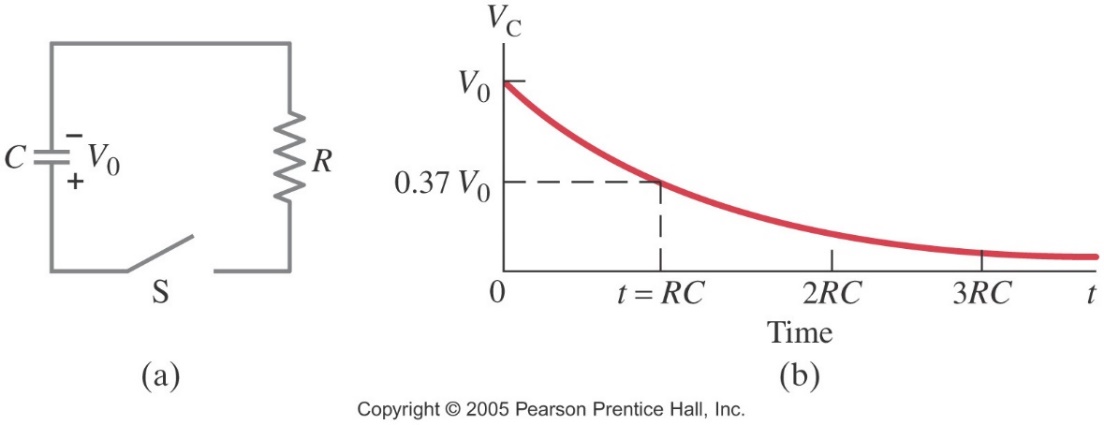